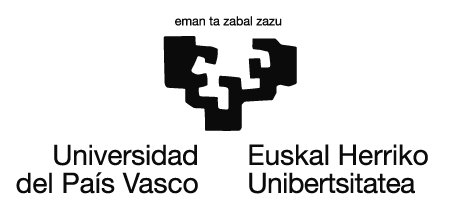 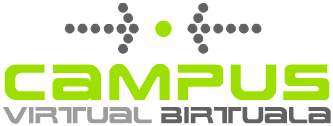 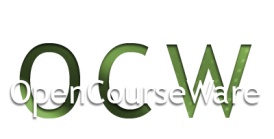 12.- PRESIOA
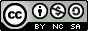 Lan hau Creative Commons-en Nazioarteko 3.0 lizentziaren mendeko Azterketa-Ez komertzial-Partekatu lizentziaren mende dago.  Lizentzia horren kopia ikusteko, sartu http://creativecommons.org/licenses/by-nc-sa/3.0/es/ helbidean
1
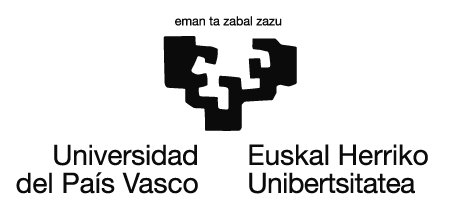 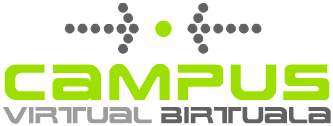 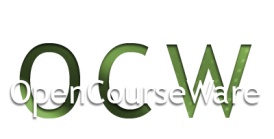 Nahikoa al da indarraren balorea ezagutzea egingo duen deformazioa jakiteko, ala zerbait gehiago jakin behar dugu? 

24.- Magnitude berri bat definituko dugu aurreko bi faktoreak kontuan harturik : Presioa. Arrazonatu zein adierazpen erabiliko zenuke presioa definitzeko:

(1) : P = F . S ; (2): P = F / S ; (3): P = S / F 
P : Presioa ; F: Indarra ; S: Azalera
PRESIOA
23.- Indarren efektu bat deformazioak direla esan dugu. Beraz. lortutako deformazioa indarraren araberakoa izango da. Pentsa orain eskiekin gutxiago sartzen garela elurretan eskirik gabe baino. Pentsa iltzeek mutur fina dutela.
2
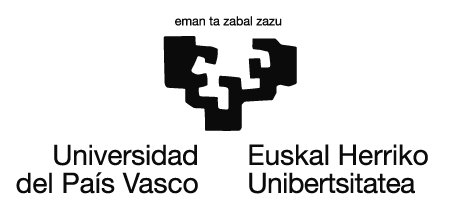 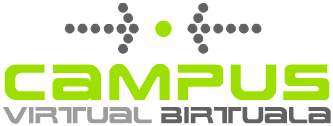 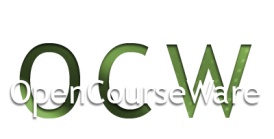 Objektua esponjaren gainean ipiniko dugu paralelepipedoaren hiru aurpegiak esponjaren aurpegi berdinean ipiniz.
Mahai baten gainean paralelepipedo forma duen objektu metalikoa (adibidez berunezkoa) eta esponja bat duzu
3
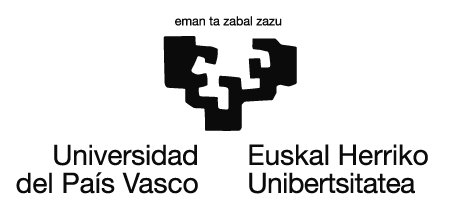 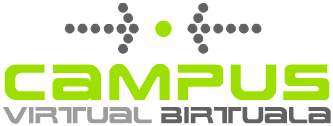 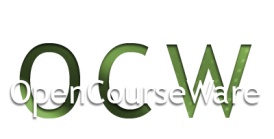 Esponja zein kasutan ondoratzen da gehiago?
4
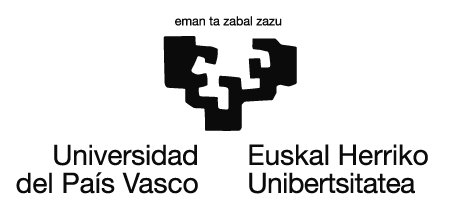 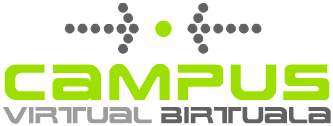 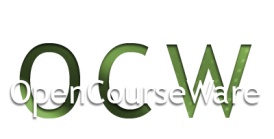 Esponja zein kasutan ondoratzen da gehiago? Zein alboaren gainean egon behar du?
5
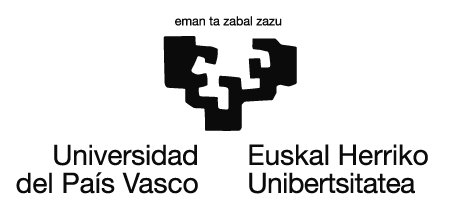 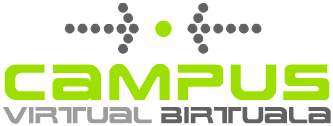 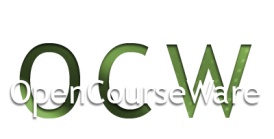 Zeintzuk dira aldagai askeak eta menpekoak?
Azalerak eragiten al du?
Material motak eragiten al du?
Bolumenak eragiten al du? Euskarria den aurpegiaren azalaren artean eta esponjan hondoratzen denaren arteko erlaziorik ba al dago?
Esponja gehiago ondoratzen da indarrak eragiten duen azalera txikiagoa denean. Kasu honetan indarra pisua da (erakarpen grabitatorioa).
6
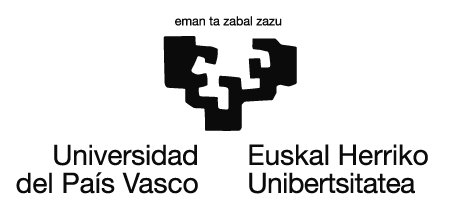 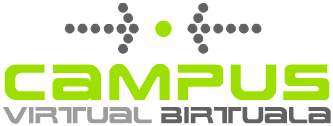 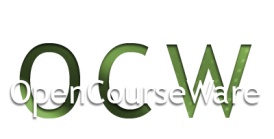 Zein erlazio dago aldagaien artean?
Objektuaren aurpegiaren azalerak eragiten al du eta esponjaren ondoratzean eragiten al du?
Zer  behatu behar duzu? 
Esponja gehiago hondoratzen da indarrak  (kasu honetan blokearen pisua) eragiten duen azalera txikiagoa denean.
7
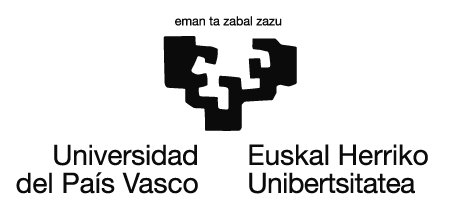 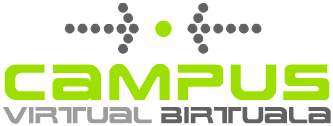 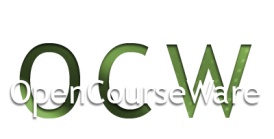 Zein erlazio dago aldagaien artean?
Objektuaren aurpegiaren azalerak eragiten al du eta esponjaren ondoratzean eragiten al du?
Zer  behatu behar duzu? 
Esponja gehiago hondoratzen al da indarrak  (kasu honetan blokearen pisua) eragiten duen azalera txikiagoa denean?
Azalera txikia denean eta indarra berdina denean gehiago, gutxiago ala berdin hondoratuko al da?
Indarrak eragiten duenean gehiago hondoratzen den esponja da azalera txikiena duena. Honek zer adierazten du?
8
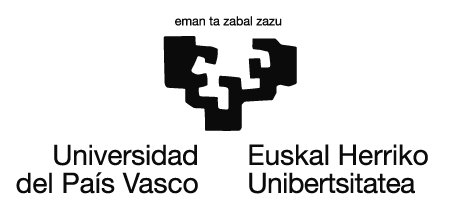 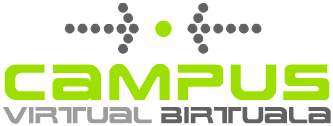 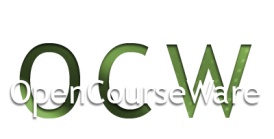 Beraz bi eragile nagusi ditugu:

Materialaren ezaugarri berezia, dentsitatea. Bolumena berdina bada masa ezberdina izango da, beraz pisua (indarra) ezberdina izango da.
 Bestalde objektua berdina denean azalerak eragina duela behatzen dugu
Ondorioz objektuaren eragina ezaugarri moduan adieraztekomagnitude berri bat behar dugu, bi eragile hoiek kontutan izango dituena.
Bi eragile horiek aintzat hartuta magnitude berria definitzera goaz, 
Presioa
Indarra handiagoa bada, zer gertatzen zaio presioari?
Azalera txikiagoa bada zer gertatzen zaio presioari?
Presioa
Indarra eta azaleraren arteko erlazioa izango da: Zuzena (indarra) eta alderantzizkoa (azalera)
9
F
S
P = F A
P =
P =
A
A
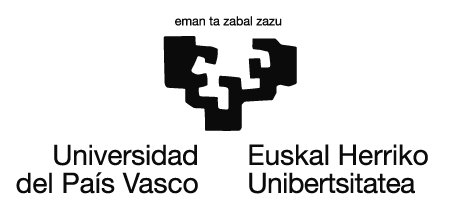 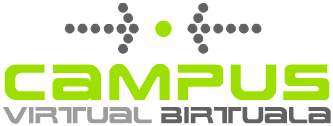 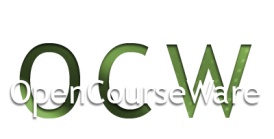 Beste sustantzien eraginari buruzko (adibidez deformazioa) informazioa ematen digun magnitudea definitzera goaz, presioa, indarra eta indar hori eragiten duen azalera kontutan izango duena.
Zein da zure ustez adierazpen egokia A azalera bada, F indarra eta P presioa.
Sakatu
adierazpenak
Bai, arrazoizkoa da!
Indar bat egiterakoan, presioa handiagoa da azalera txikiagoa denean eta alderantziz. Azalera handiak presio txikiagoa dakartza. Azalera berdinarentzat presioa handiagoa izan dadin indarrak handiagoa izan behar du eta alderantziz.
Ez da arrazoizkoa!
Honen arabera presioa handiagoa litzateke indarra txikiagoa denean eta alderantziz. Presioa handia izan dadin, egindako indarrak handia izan behar du.
Ez da arrazoizkoa!
Honen arabera indarra egiterakoan azalera handitzeak presioa handituko luke. Ez da logikoa azalera zabalerak ez baitu presio handirik egiten.
F
70·9,8
P =
=
= 13 720 N/m2
A
0,05
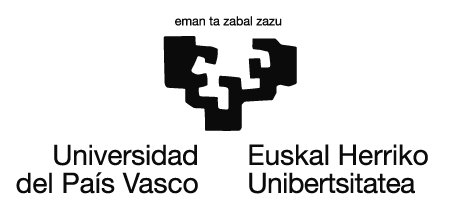 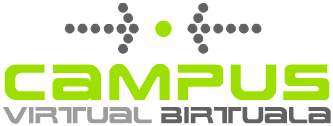 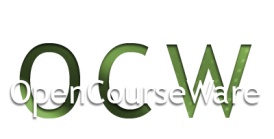 70 kg pertsonak egiten duen presioa kalkula ezazu…
oinetakoak jantzita tente dagoenean.
Oinetakoen azalera kalkulatu behar dugu!

200 y 300 cm2 izan dezake bakoitzak.
250 cm2-ko azalera suposatuz:
Eta oinetakoak takoidunak balira 
(16 cm2 du takoi bakoitzak):
11
F
70·9,8
P =
=
= 2287 N/m2
0,3
A
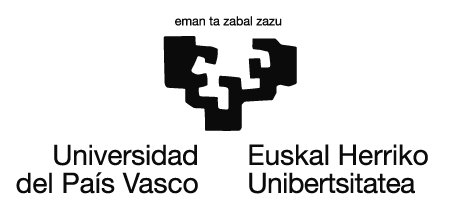 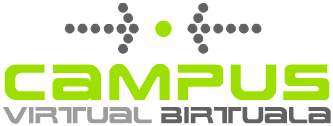 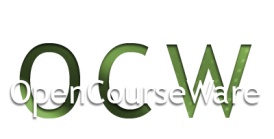 70 kg pertsonak egiten duen presioa kalkula ezazu…
Elur gainean 3000 cm2-ko eskien gainean dagoenean.
Eskiekin egiten den presioa sei aldiz txikiagoa da, horretxegatik gutxiago hondoratzen gara.
12
10
F
P =
=
= 108 N/m2
10−7
A
Presioa da 100 000 000 N/m2.

Ondorioz jostorratzekin deformazio handiak sor daitezke.
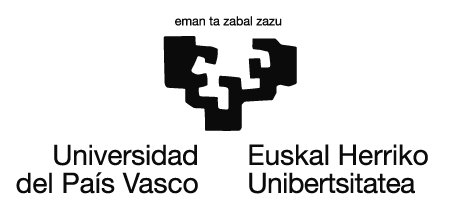 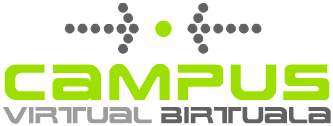 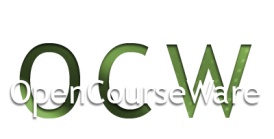 Zein presio egin dezakegu 10 N-eko indarrarekin 10−1 mm2 azalera duen jostorratza ehunean sartu nahi dugunean?
13
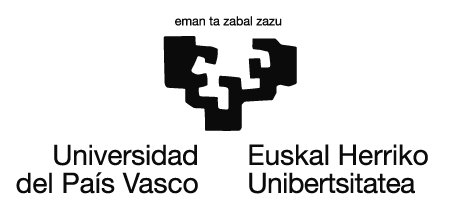 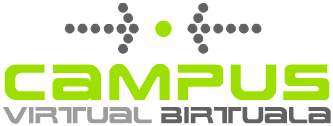 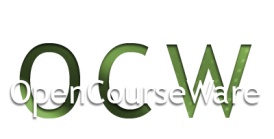 Baloia puztu ondoren gogorragoa jartzen da.  Zergatik? Barnean dagoen aireak baloiaren hormei presioa egiten al die? Barnean dagoen aireak behera egiten al du indarra? Eta gora?
Baloia gogorrago jartzen da barnean dagoen aireak kanpoaldera indarra egiten baitu norabide guztietan. Alde guztietatik da gogorra, bizikleten gurpilean gertatzen den bezala.
14
F
P =
A
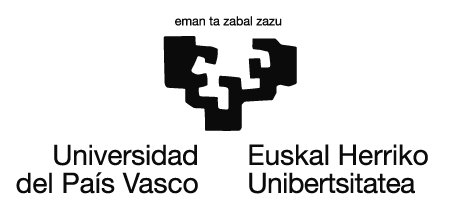 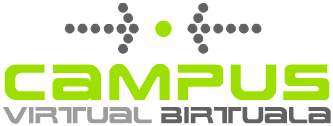 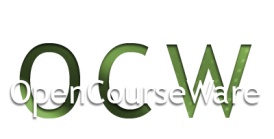 Baloiaren kasuan, airearen presioa nola kalkula dezakegu?
Presioa solidoen kasuan bezala kalkulatzen da, egindako indarra eragindako azaleraren zatiketa bezala.:
15
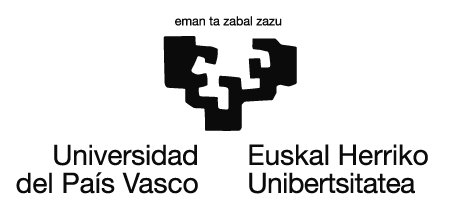 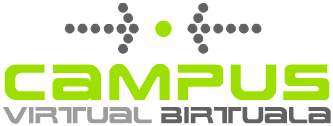 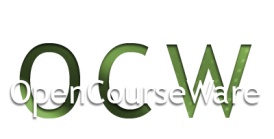 Gasen kasuan, presioa norabide bakar batean egiten al dute?
EZ
Norabide guztietan egiten dute presioa. Edozein norabide baliagarria da presioa egiterakoan.
16
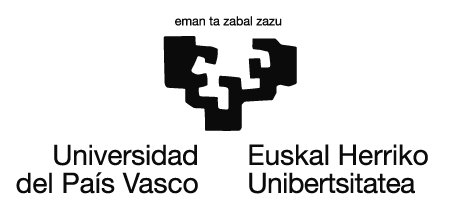 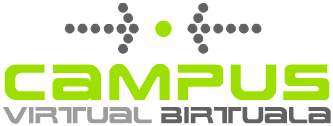 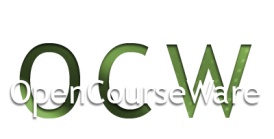 25.- Kalkulatu 60 kg-ko emakume batek egiten duen presioa zutik dagoenean:

a) Bere zapaten gainean.
b) 3000 cm2 azalera duten eskien gainean. 
Sistema Internazionalean Presio unitateari Pascal esaten zaio 1 Pa = 1 N/ m2 
Hizkuntza teknikoan erabiltzen den unitate bat kilopondio.cm2 da. Arruntago esanda presio-kiloak. Hau da: 9,8 N . cm2. Zenbat pascal dira? 



26.- Hartu xiringa bat eta kokatu enboloa barnean 10 cm3 aire egon dadin. Ondoren, eta irteera zuloa estaliz, bultzatu enboloa bolumena 5 cm3 egin arte. 

a) Esplikatu zergatik bultzatu behar den enboloa sartu nahi dugunean.
b) Zergatik egin behar da gero eta indar gehiago sartzen an garenean? 
c) Barruko aireak enboloa bultzatzen badu kanporantz, zergatik ez da guztiz kanporatzen?
PRESIOA GASETAN. PRESIO ATMOSFERIKOA
17
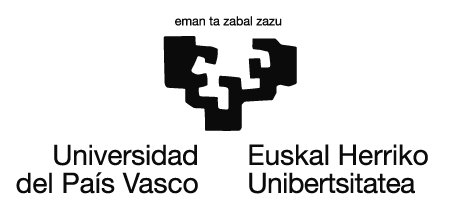 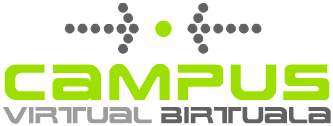 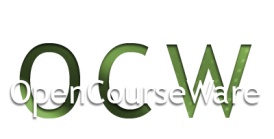 Kotxe baten pneumatikoaren airearen presioa 2,8 kilokoa da (kp/cm2).
Irteera balbularekiko zenbateko indarra egiten du, azalera 0,2 cm2 bada?.
Zein indar egiten du pneumatikoaren orman, bere azalera osoa 2000 cm2 bada?
kilopondio/cm2  9,8 N/cm2-en baliokidea da, hau da 98 000 N/m2.
F = P S = 274 400 · 2·10−5 = 5,5 N
F = P A = 274 400 · 2·10−1 = 54 880 N
18
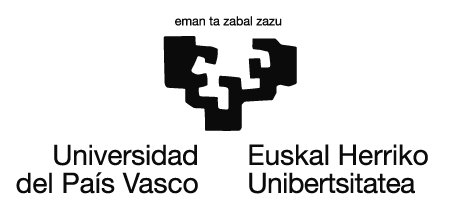 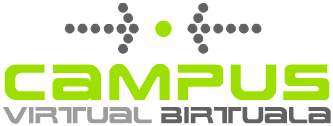 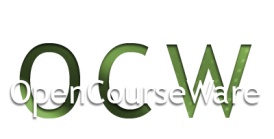 Konpresore industrialak 8 kiloko (kp/cm2) presioarekin eman dezake airea.
Une batean konpresorearen galdaratxoa apurtuko balitz (airea presiopean duen ontzia), pertsona bati zein indar egingo lioke, bere azalera 1 m2 bada?
kilopondio/cm2 da 9,8 N/cm2-en baliokidea, hau da 98 000 N/m2.
F = P A = 784 000 · 1 = 784 000 N
Apurketa hauek arriskutsuak al dira?
Oso arriskutsuak dira!
Pertsona batek 80 000 kg eutsiko balitu bezala.
19
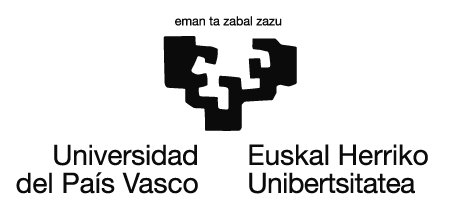 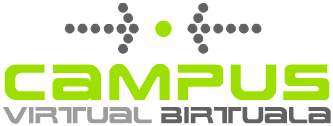 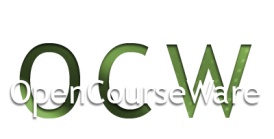 Irudian mahai gainean dauden lau xiringa irudikatzen dira. Xiringa eta hauek konektatzeko ditugun hodien barnean gas bat dugu (adibidez airea) edo likido bat (adibidez ura)
D xiringaren enboloan indarra egiten badugu, beste xiringen enboloak mugituko al dira?
20
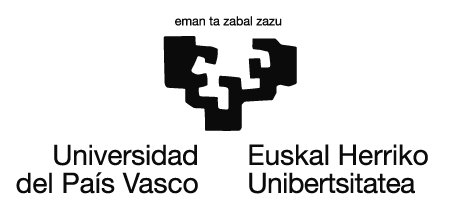 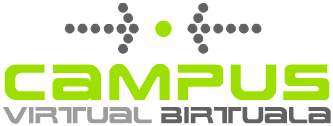 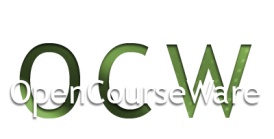 Irudian mahai gainean dauden lau xiringa irudikatzen dira. Xiringa eta hauek konektatzeko ditugun hodien barnean gas bat dugu (adibidez airea) edo likido bat (adibidez ura)
D xiringaren enboloan indarra egiten badugu, beste xiringen enboloak mugituko al dira?
A
Soilik B xiringa mugitzen da, edo B xiringaren enboloa gehien desplazatzen dena da.
B
Xiringa guztiak berdin mugitzen dira
D
C
Zuzena
Fluidoek norabide guztietan dute indarra.
Presioa fluidoen puntu guztietara hedatzen da.
Okerra
Fluidoek norabide guztietan egiten dute indarra.
Ez dago norabide nagusurik.
21
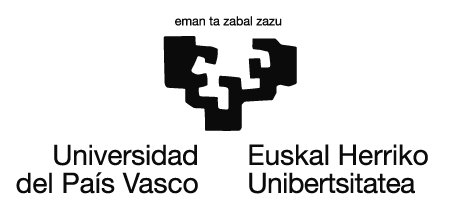 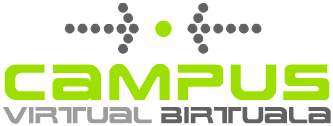 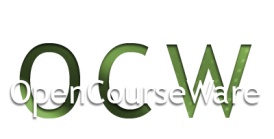 Blaise Pascal, (1623-1662) frantziar erlijiosoa matematikari, fisikari eta filosofoa izan zen.  Kalkulagailu mekanikoak eraiki zituen, probabilitatearen teoria ikertu zuen, fluidoei buruz ikerketak egin zituen y eta presioa eta hutsaren inguruan ideia ugari argitaratu zituen. 1654. urtean izan zuen esperientzia erlijioso sakonaren ondoren, Pascalek  matematika eta fisika utzi zituen filosofian eta teologian aritzeko.
22
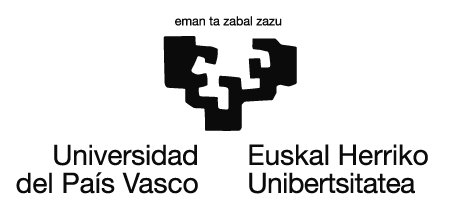 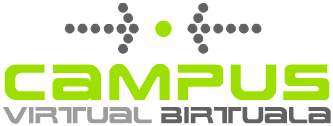 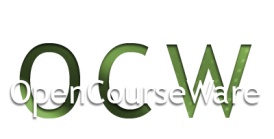 Pascalen printzipioa
Ontzi baten barnean dauden fluidoei kanpo presioa eragiten bazaie, gas kantitatea berdina da eta norabide guztietan hedatzen da.
23
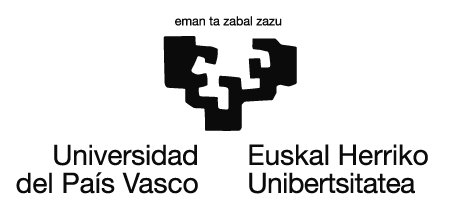 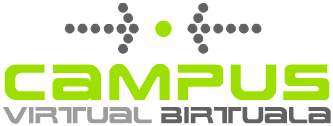 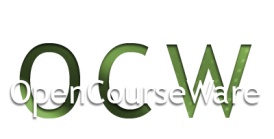 Enboloari bultza eginez, likidoa berdin ateratzen da berdinak diren zulotxo guztietan.
Egindako kanpo presioa fluidoaren puntu guztietan berdin hedatzen da.
24
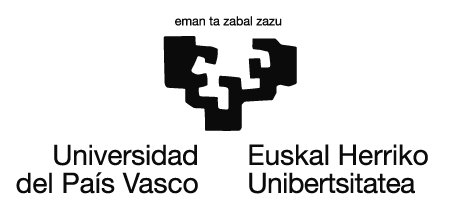 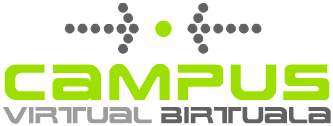 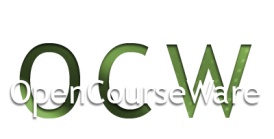 Urez betetako diametro ezberdineko bi xiringa hodi batez elkarren artean konektatuta ditugu. Jonek diametro handiagoko xiringa bultzatzen du eta Alizek diametro txikiagoko enboloa.
Zein izango da aurrera egingo duen enboloa, Jonek bultzatutakoa edo Alizek bultzatutakoa?
 Zertan oinarritu zara zure iragarpen egiteko?
25
F
100
P =
=
= 833 333 N/m2
0,00012
A
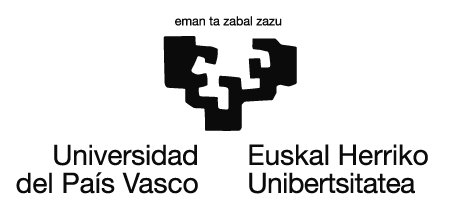 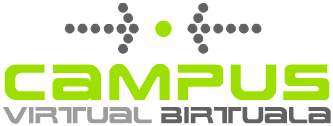 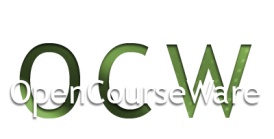 Alizek 100 N-ko indarra egiterakoan zein presio egiten dio likidoari bere azalera 1,2 cm2 bada?
26
F
100
P =
=
= 833 333 N/m2
0,00012
A
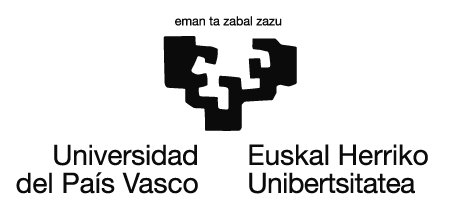 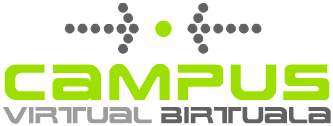 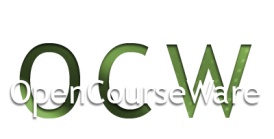 Jonek enbolo handiarengan zein indar egin behar du, bere azalera 4,0 cm2da, Alizek egindako indarra orekatzeko?.
Pascalen printzipioa aplikatuz, presioa gutxiagotu gabe fluidoko puntu guztietara hedatzen da. Ondorioz, Jonek enbolo handiarekin indar horri aurre egiteko egin beharko lukeen indarra izango da:
F = P A = 833 333 · 0,0004 = 333 N
27
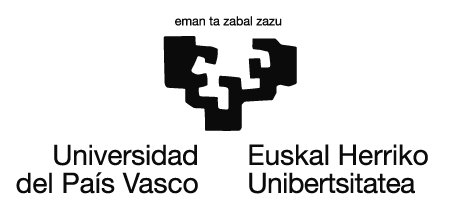 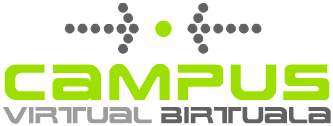 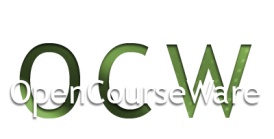 «Presioaren hedapenak» dituen aplikazioetako batzuek galga hidraulikoak dira.
Galgaren pedalak sakatzerakoan, enbolo oso txikiari egiten zaio indarra, likidoan egiten den presioa ikaragarri handituz.
…  gurpilari loturiko disko metalikoaren balazta-pastillei bultza egiten diolarik.
Diskoa gurpilarekin doa
Balazta pastillak
Presioa likido guztian zehar galerarik gabe hedatzen da…
Enboloaren azalera handiagoa denez txikian egiten den indarra baino handiagoa da, horrela diskoaren aurka balazten pastillek indar oso handia egiten dute.
Ondorioz, diskoarengan marruskadura indar oso handia egiten da, gurpilaren errotazio mugimendua gelditzeko aski dena.
28
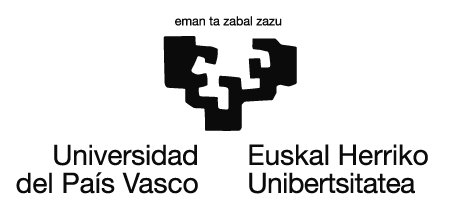 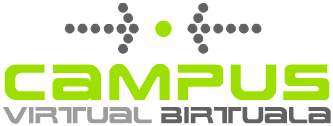 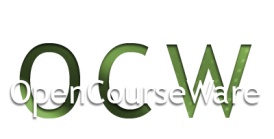 Hodia zulatuz galgen likidoak ihes egingo balu, zer gertatuko litzateke?
Galden pedala sakatzerakoan likidoak ihes egiten badu ezin da hedatu likidoaren presioa. Ondorioz, ibilgailuak mantsotzeko aukera galtzen du eta arriskua oso handia da
.
29
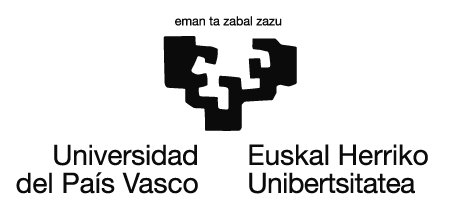 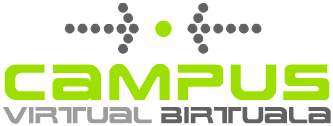 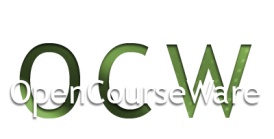 Zergatik aldatu behar dira galgen pastilak kilometro kopuru bat egin ondoren?
Balazta pastillen artean eta gurpilen disko metalikoaren artean marruskadura indarra erabiltzen da ibilgailuaren abiadura gutxiagotzeko edo gelditzeko. Marruskadura indar honek balantzen pastillak asko berotzea ondorioztatzen du. Beraz marruskadurarengatik balazta pastillak gastatzen dira eta eragina galdu egiten dute.
30
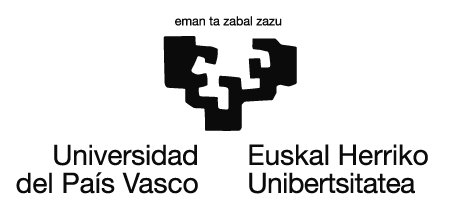 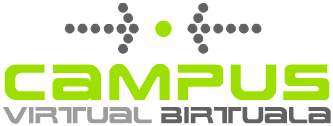 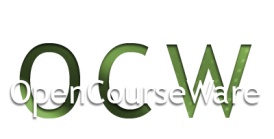 Zer da prentsa hidraulikoa, zertarako balio du eta zertan oinarritzen da bere funtzionamendua?
sakatu
Prentsa hidraulikoaren funtzionamendua.
31
F’
13180
A
162
F =
=
12
A’
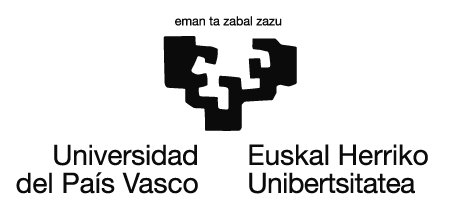 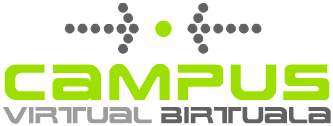 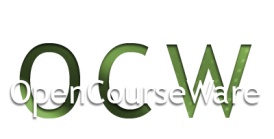 Prentsa hidraulikoaren pistoi baten azalera 12 cm2 da eta bestearena 131,8 dm2 da. Konprobatu 186310 Kp egiten direla bigarrengoan lehenengoan 162 Kp egiten badira?
32
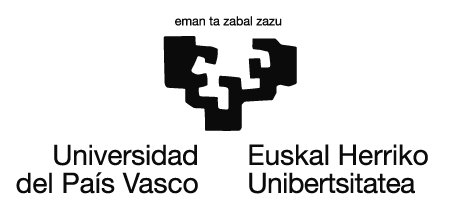 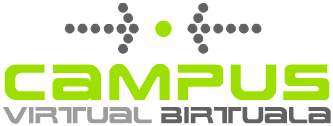 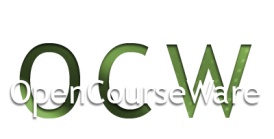 Grabitazio indarrarengatik likidoetan sortzen diren presioak
Ontzi batean dagoen goialdeko likidoak behealdekoari eta ontziaren ormei presioa egiten die. Zergatik?

Nola neur dezakegu presio hau? Diseina ezazu esperientzia.
Likidoak beheko azalera horizontalari egiten dion indarra pisuarekin erlazionatuta dago. Grabitate indarrak eragiten du.
A
A eta B puntuetan dagoen presioa kalkula ezazu.
Zenbat balio du P=PB-PA
h
B
Ikus simulazioa
33
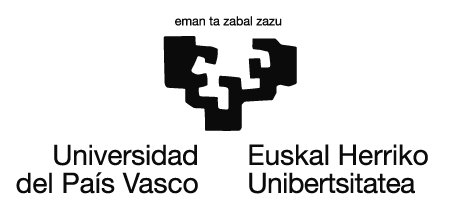 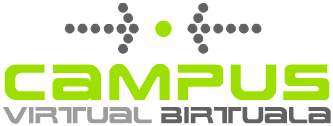 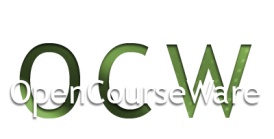 Grabitazio indarrarengatik likidoetan sortzen diren presioak
Azalera horizontaleko puntu guztien altura berdina denez presioa berdina izango da.
Likidoen azalera laua da.
P=PB-PA=rg h
Zein da Haldat-en aparatua?
Pascal-en barrikatxoa zeri deitzen zaio? Barrikak zergatik apur daiteke? Likido asko bota behar al da?
Ontzi koniko batean olioa zerbitzatzen dugu. Oinaren erradioa 3 dm-takoa da eta alturak 5 dm ditu. 0,92 dentsitatea duen olioz betetzen badugu zein izango da presioa ontziaren hondoan. Zein izango da indarraren balioa?
34
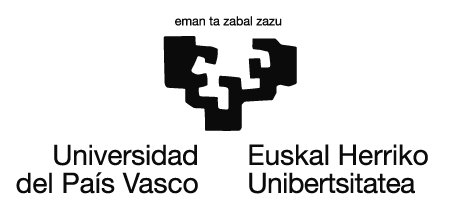 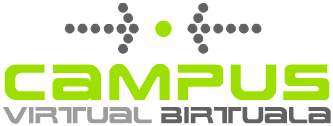 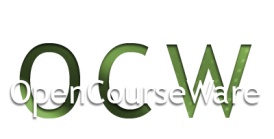 Ontzi koniko batean olioa zerbitzatzen dugu. Oinaren erradioa 3 dm-takoa da eta alturak 5 dm ditu. 0,92 Kg/l dentsitatea duen olioz betetzen badugu zein izango da presioa ontziaren hondoan. Zein izango da indarraren balioa?
P=PB-PA=rg h
 P =
980 cms-2
0,92 g cm-3
50 cm
=
 P
=  p 32   P
A
F =
35
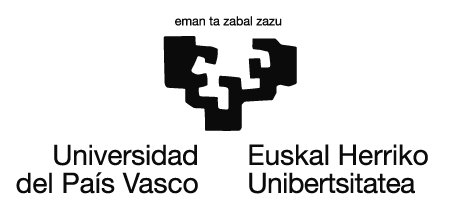 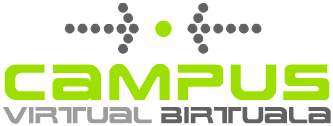 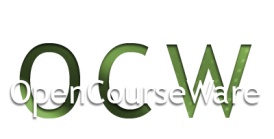 Ontzi baten alboko ormetan fluidoan egiten al du indarrik?
Ontziari zuloa egiten bazaio, zer gertatuko da? Eta ur azalean flotatzen egongo balitz?
Ura etxeetara zergatik iristen da?
36
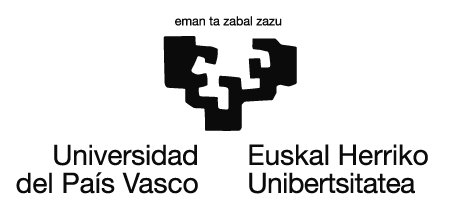 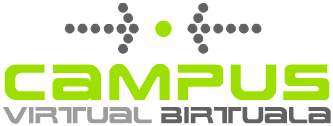 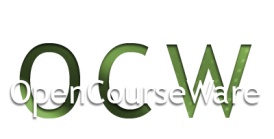 Ura etxeetara zergatik iristen da?
Ontzi komunikatuak elkartuta dauden ontziak dira non likidoak batetik bestea pasa daiteke.
Bi besoetan dagoen likidoa berdina bada, zer gertatuko da?
Bi besoetan dagoen likidoa ezberdina bada, zer gertatuko da?
Ontzien formak ba al du eraginik?
Ura buztinezko bi geruza iragazgaitzen artean badago eta goiko geruza zulatzen badugu, zer gertatuko da?
37
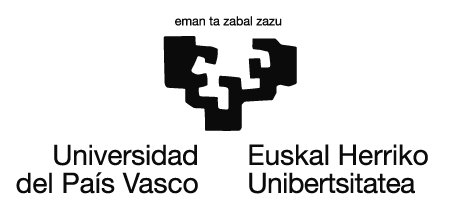 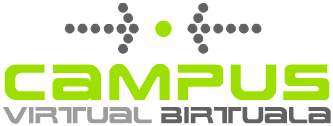 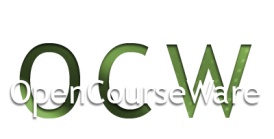 27.- Hartu handiagoa den beste xiringa bat eta kokatu enboloa 10 cm3 seinalatzen duen marran. 

a) Xiringaren barruan dagoen presioa aurreko xiringan baino handiago, berdina ala txikiagoa al da?
b) Bultzatu enboloa, zuloa estaliz, bolumena 5 cm3 egin arte. Lehen baino gehiago, berdin ala gutxiago bultzatu behar al da? Nolakoa da orain presioa aurreko kasilarekin konparatuz? 

28.- Hizkuntza teknikoan erabiltzen den unitate bat kilopondio.cm2 da. Arruntago esanda presio-kiloak. Hau da: 9,8 N . cm2. Zenbat pascal dira? 

Gurpil batek duen aireak 2,8 kilo presioa du. Kalkulatu egiten duen indarra. 

a) Balbularen gainean, balbularen azalera 0,2 cm2 izanik. 
b) Gurpil osoaren paretaren gainean, honen azalera 2000 cm2 izanik.
38